ІНДИВІДУАЛЬНЕ ДОМАШНЄ ЗАВДАННЯ
З дисципліни географія туризму
на тему: “Характеристика та визначні місця Фіджи”
Виконала студентка 2 курсу
групи 6.2416
Нагорна Надія
Респу́бліка Фі́джі — країна, що складається з 322 островів Меланезії в південно-західній частині Тихого океану, близько 110 островів — ненаселені; площа 18 333 км²; столиця Сува; найбільші острови Віті Леву(10 338 км²) і Вануа Леву (5550 км²), гористі, вулканічного походження, покриті тропічним лісом; політична система — суверена демократична республіка; експорт: цукор, кокосова олія, деревина, консервованариба, золото; важливе джерело доходу — туризм; населення 758 тис. (1989) (46 % фіджійців, що мають 80 % землі, і 49 % індійців, привезених у 19 столітті для роботи на цукрових плантаціях); мови: англійська, фіджійська, фіджійська гінді.
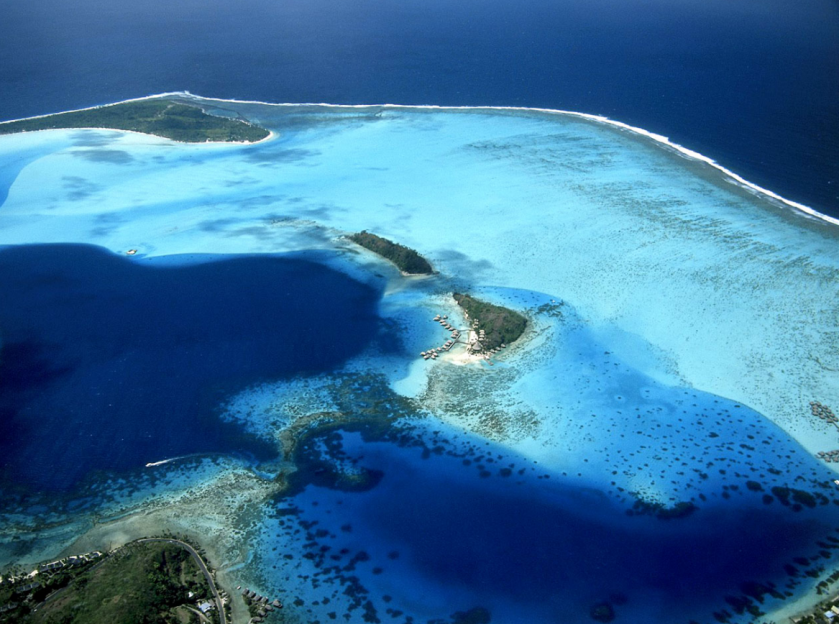 Слово Фіджі (англ. Fiji) було спотворено європейцями, а саме британським мореплавцем Джеймсом Куком, який вперше наніс на карти сучасну назву островів. Фіджійці називали свою батьківщину «Віті» (Фіджі. Viti), проте тонганці вимовляли її як «Фісі» (Тонг. Fisi). Жителі островів Тонга здавна мали тісні зв'язки з фіджійцями, які вважалися в регіоні хоробрими воїнами і жорстокими канібалами, а їхня зброя та інші вироби користувалися великим попитом.
Офіційна назва країни в різні роки:
Королівство Фіджі (1871—1970).
Фіджі (1970—1987).
Республіка Фіджі (1987—1990 і з 2010).
Суверенна Демократична Республіка Фіджі (1990—1998).
Республіка Островів Фіджі (1998—2010).
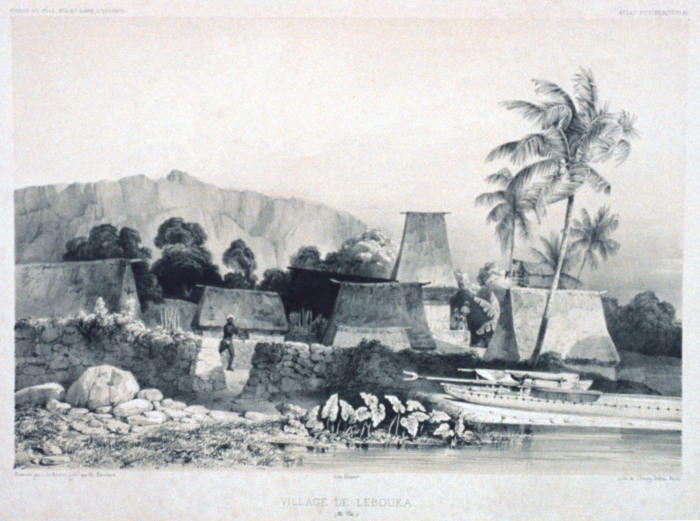 Держава Фіджі являє собою скупчення вулканічних і коралових островів, розташованих у південно-західній частині Тихого океану. Столиця країни, місто Сува, розташована приблизно в 1770 км на північ від Нової Зеландії і приблизно в 4450 км на північний захід від американського штату Гаваї. Загальна площа країни складає 18 274 км² (суша — 18 074 км²).
Країна розташована на 332 островах, з яких заселена лише третина островів. На острові Віті-Леву проживає близько 70 % населення країни. На ньому розташовані три найбільших міста Фіджі (Сува, Нанді іЛаутока), а також головний аеропорт. Інші великі острови — Тавеуні (470 км²), Кандаву (411 км²), МДАУ (140 км²) і Коро (104 км²). Більшість островів Фіджі згруповано в острівні групи, найбільші з яких острова Вануа-Леву, Віті-Леву, Кандаву, Ломаївіті, Ясава, Маманута, Лау і Моала. До складу країни також входить острів Ротума (43 км²), розташований приблизно в 650 км на північний захід від міста Сува[4].
Найвища точка країни, гора Томаніві, сягає 1324 м і розташованана острові Віті-Леву[3]. Геологічно строви Фіджі розташовані посередині між зонами конвергенції Тонга-Кермадек і Нові Гебриди, від яких вони відокремлені двома великими задуговими котловинами — Північно-Фіджійською улоговиною на заході і улоговиною Лау на сході, а також цілою групою трансформаційних розломів, у тому числі Фіджійською зоною розлому і хребтом Метью-Хантер. На основі вивчення тектоніки і будови Тихого океану можна припустити, що у відносно недалекому минулому Фіджі були невід'ємною частиною Тихоокеанського вулканічного вогняного кільця.
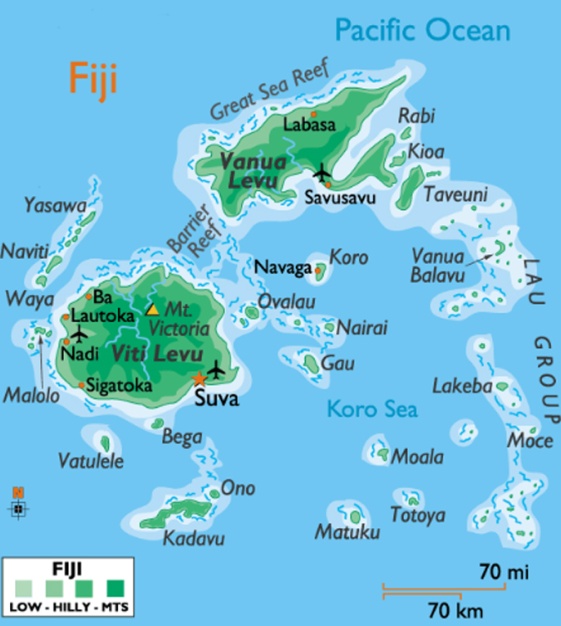 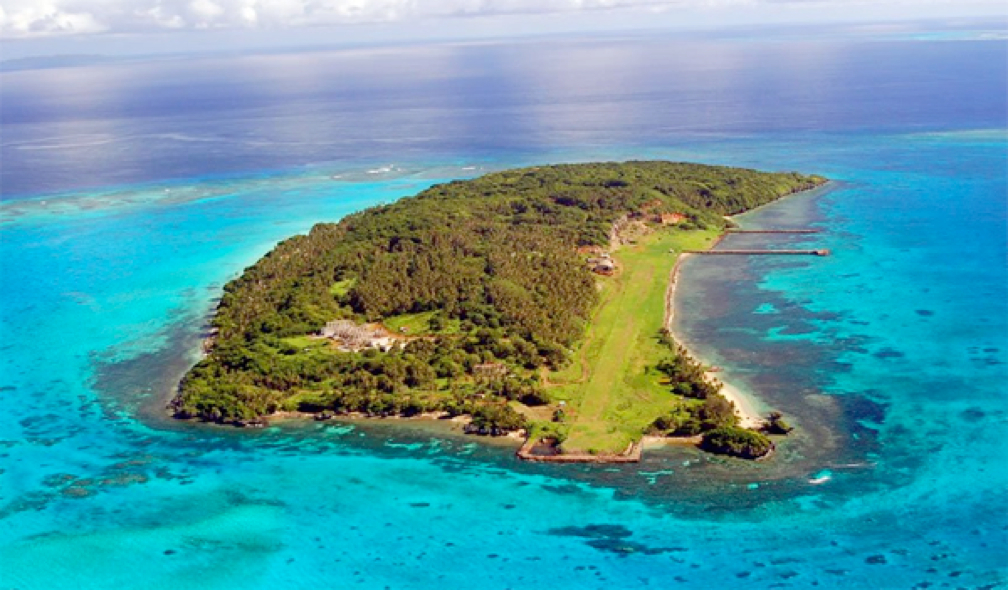 Згідно з останнім переписом 2007 року (дані Департаменту статистики Фіджі), чисельність населення країни становила 837 271 особу. До 2012 року, ця цифра збільшилася до 857 780 осіб. Темпи приросту населення у Фіджі є відносно низькими на тлі інших країн Океанії: 1,4 % за оцінками 2010. Перепис ж 2007 року засвідчив збільшення чисельності населення на 0,7 % в порівнянні з даними перепису 1996 року, тобто на 62 196 осіб.
Великі діаспори вихідців з Фіджі є в Новій Зеландії, Австралії і США. У 2001 році в Новій Зеландії було зареєстровано близько 7000 фіджійців (близько 3 % від чисельності народів Океанії, які проживають на території Нової Зеландії). Більшість з них (57 %) проживало в місті Окленд, 11 % — в Веллінгтоні, 5 % — в Крайстчерчі[10]. В Австралії в 2006 році було зареєстровано 48 150 фіджійців (у 2001 році — 44 040 осіб), більшість з яких проживало в штатах Новий Південний Уельс (28 610 осіб, або 59,4 %), Квінсленд (8950 осіб, або 18,6 %) і Вікторія (7910 осіб, або 16,4 %)[11]. Крім того, є велика діаспора в США: у 2000 році — 10 265 осіб, або 2,7 % від чисельності народів Океанії, які проживають у Штатах[12].
Населення Фіджі національне: згідно з переписом 2007 року, майже 57,2 % жителів (475 739 осіб) були фіджійцями, представниками корінного народу архіпелагу, і 37,5 % (313 798 осіб) — фіджі-індійцями. Решта народи: 1,2 % (10 335 осіб) — ротума, 1,8 % (15 311 осіб) — вихідці з інших островів Тихого океану, 1,3 % (10 771 осіб) — нащадки змішаних шлюбів з європейцями, 0, 6 % (4704 людини) — китайці-хань.
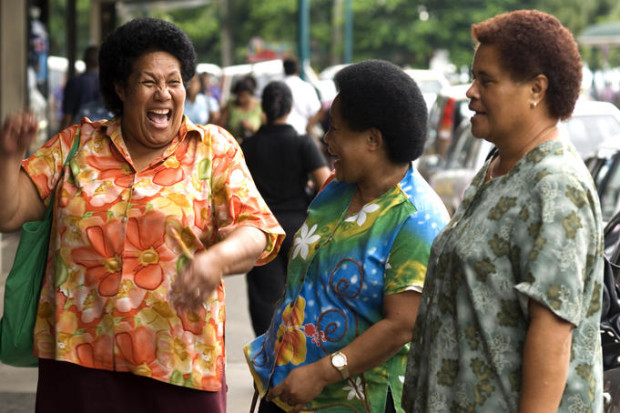 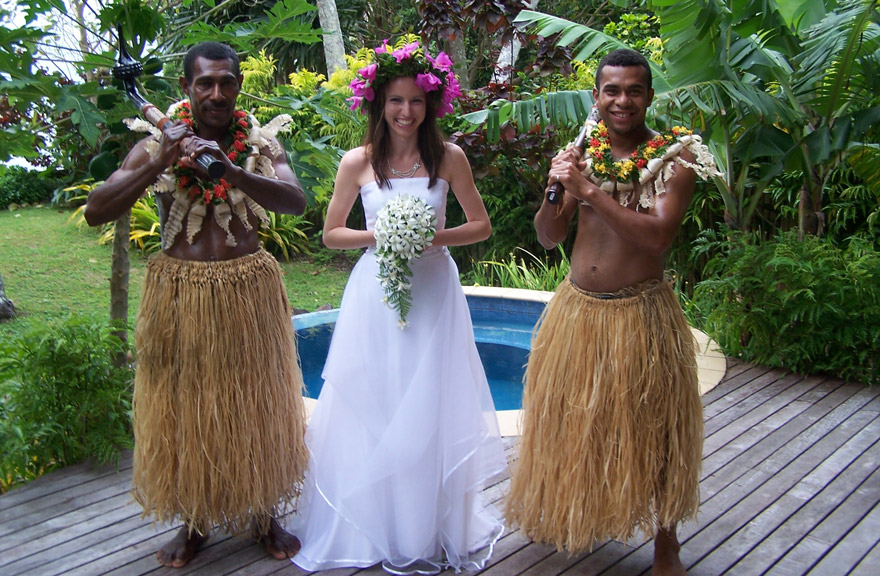 Маманута (фидж. Mamanuca) — острова в Фиджи. Административно входит в состав провинции Нандронга-Навоса.

Острова Маманута представляют собой группу островов, расположенных в Тихом океане к северо-западу от острова Вити-Леву. С точки зрения геологии, наиболее крупные острова имеютвулканическое происхождение, поэтому поверхность на них достаточно неровная. В то же время большинство меньших по размеру островов имеют коралловое происхождение. Крупнейший остров архипелага —Малоло. Климат на островах тропический.
Г
еографически архипелаг можно разделить на две части: Маманута-и-Ра (подветренные острова) и Маманута-и-Таке (наветренные острова). Архипелаг включает следующие острова:

Бичкомбер (Beachcomber Island)
Эори (Eori)
Кадавулаилаи (Kadavulailai)
Кадомо (Kadomo)
Малоло (Malolo)
Малололаилаи (Malololailai)
Остров Мана (Mana Island)
Остров Ману (Manu Island)
Матаманоа (Matamanoa)
Модрики (Modriki)
Остров Мону (Monu Island)
Монурики (Monuriki)
Намоту (Namotu)
Наутанивоно (Nautanivono)
Навадра (Navadra)
Навини (Navini)
Остров Каставаи (Castaway Island)
Остров Южного Моря (South Sea Island)
Таваруа (Tavarua)
Остров Тавуа (Tavua Island)
Остров Тивуа (Tivua Island)
Токорики (Tokoriki)
Остров Тресюр (Treasure Island)
Вомо (Vomo)
Януя (Yanuya)
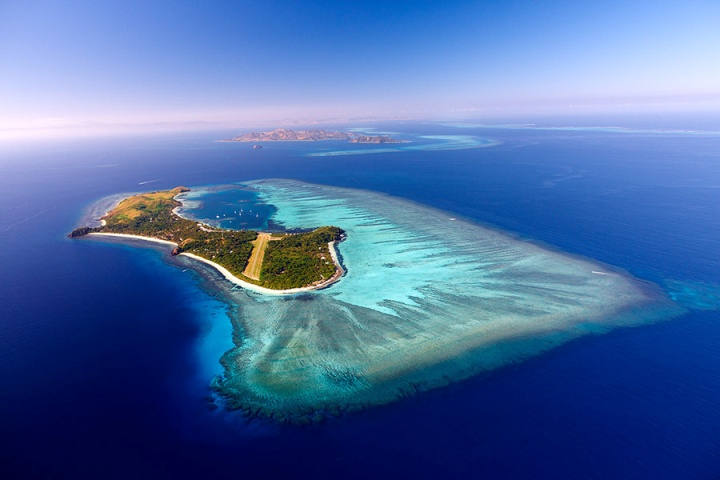 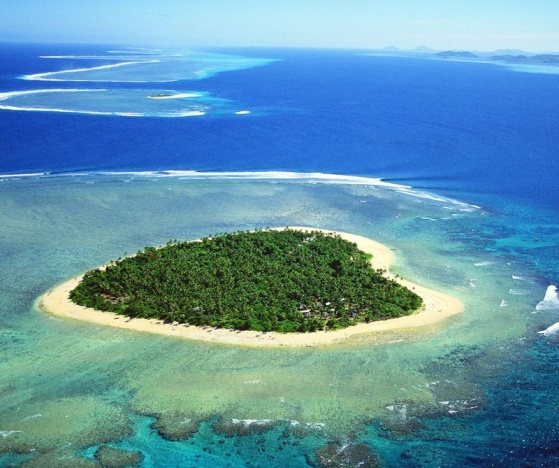 Шри-Шива-Субраманья – индуистский храм, являющийся самым большим на южном полушарии.Храм Шри-Шива-Субраманья расположен в городе Нади и представляет собой пирамиду из разноцветных блоков. Весь храмовый комплекс состоит из трех сооружений, которые были созданы в честь божеств Ганеше, Муругану и Минакши. Большой и яркий, он достигает высоты в 30 метров, а его стены украшают священные древние орнаменты.
Сам храм Свами-Шива-Шри-Субрамания состоит из трех отдельных башен, и каждая из них посвящена отдельному божеству из обширного индуистского пантеона. Храмовый комплекс был построен на частные пожертвования, которые собирались общинами по всему миру или на средства благотворительных фондов. Главная башня храма Свами-Шива-Шри-Субрамания посвящена божеству Муругану, покровителю Сострадания и Любви. Считается, что в здание может зайти только человек с чистыми помыслами и полный любви к окружающему миру во всех его проявлениях. Этот бог покровительствует людям, стремящимся к познанию себя и мира вокруг, творцам и философам.
Вторая башня посвящена богу Ганешу, покровителю практической деятельности человека – торговле, путешествиям, финансовой деятельности. Для получения благосклонности божества нужно принести к статуе Ганеши специальные серебряные монетки и сладости местного производства, после чего можно погладить бога по правой руке и животу. Считается, что такой ритуал принесет удачу и финансовое благополучие в дела и семейный бюджет.
Третий храм посвящен супруге Шивы, многогрудой богине Минакши. В руках этой богини, которая защищает всех приверженцев индуизма по всему миру цветок мира – лотос и разящий меч, карающий нечестивцев.
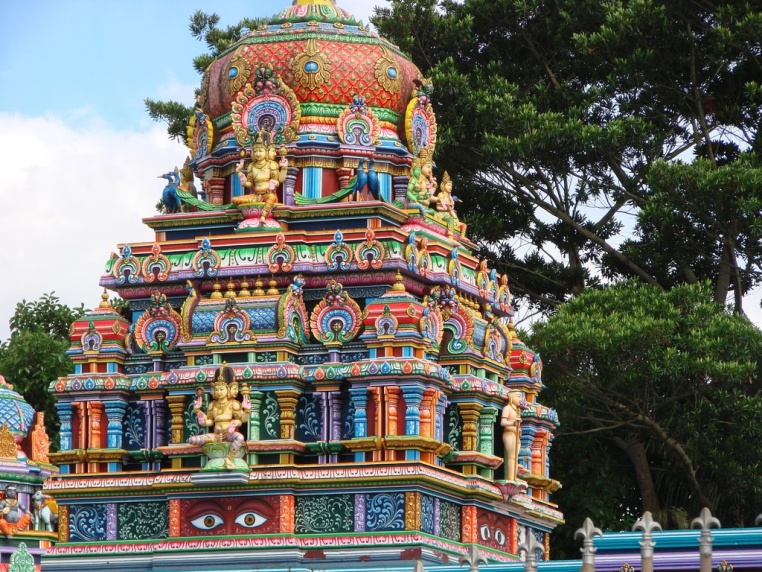 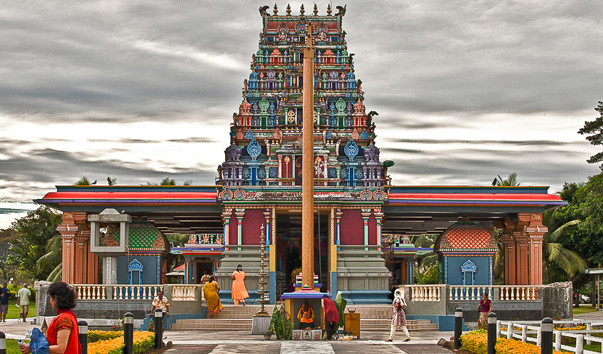 Монурики — необитаемый крошечный остров в Тихом океане, входит в группу островов Маманука — государство Фиджи. Остров протянулся примерно на 1 километр в длину и 600 метров в ширину. Монурики — остров вулканического происхождения, площадью 0,4 км², окружён со всех сторон коралловыми рифами. На островке есть несколько живописных лагун и пляжей из белого песка. Остров стал туристической достопримечательностью после выходя на экраны фильма «Изгой (фильм, 2000)» с Томом Хэнксом в главной роли. Теперь остров называют не иначе как «остров Изгоя». Во время съёмок на территории острова проживали 100 человек съёмочной группы.
Остров характеризуется каменистым дном, сильными течениями и штормами. Монурики — самый южный из островов Маманука.
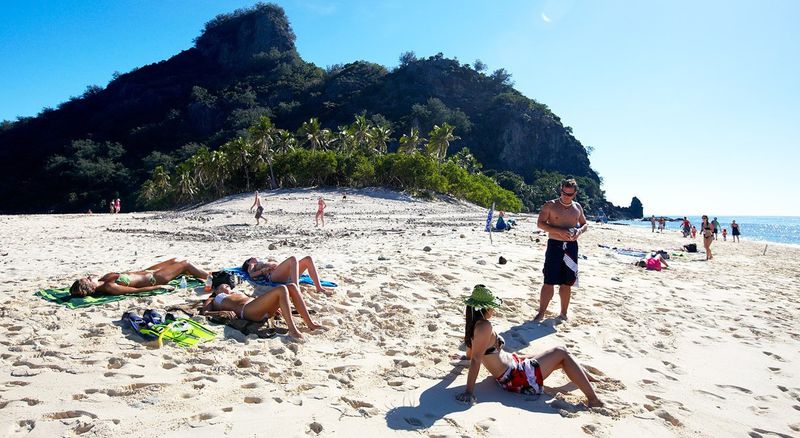 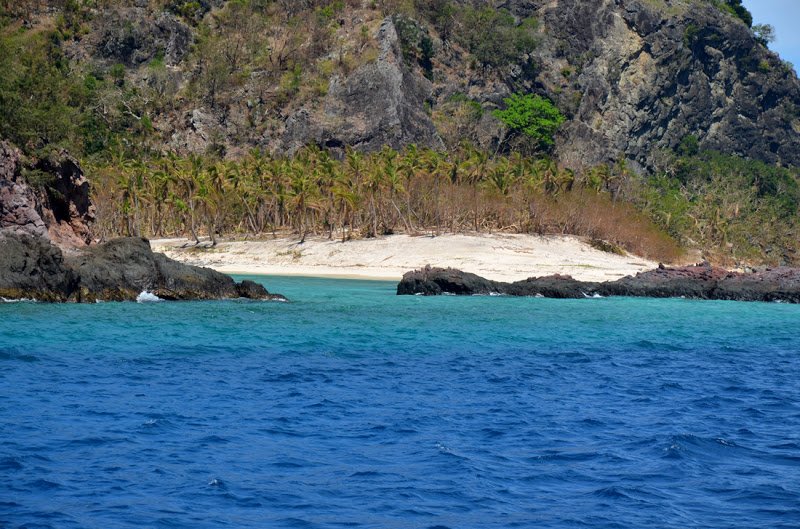 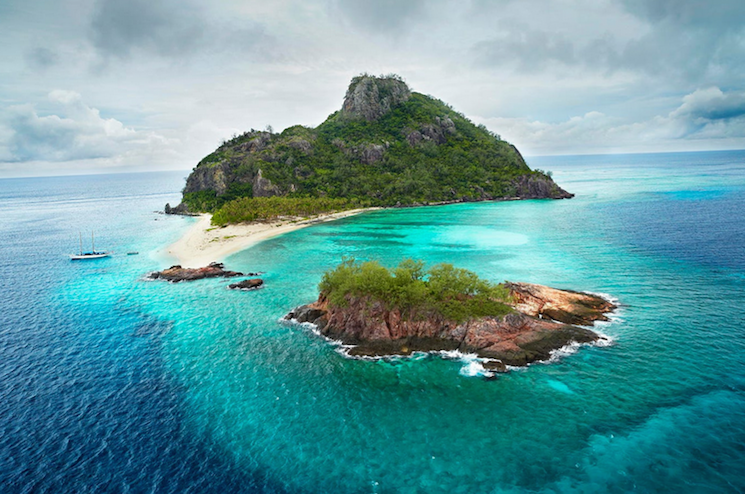 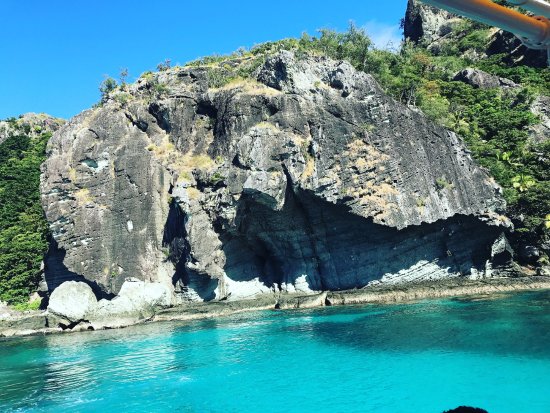 Главная достопримечательность города Сувы – Музей Фиджи, который расположен в Ботаническом саду Турстона. Музей был открыт в 1955 году губернатором Фиджи, сэром Рональдом Гарви. Здесь собраны исторические и археологические экспонаты со многих островов архипелага. Некоторые экспонаты археологической коллекции имеют возраст более 3000 лет.Первое упоминание об идее создать музей Фиджи, отражающий увлекательную историю этих мест и культуру племен, населяющих тихоокеанский регион, датируется 1904 годом. Сэр Уильям Эллардайс представил Совету города Сува, заседавшему в ратуше, свою коллекцию экспонатов. Через 4 года был избран специальный комитет, в задачи которого входило изучение культуры, быта и истории страны. А в 1910 году было определено государственное финансирование смотрителя музея, а в 1929 году музей был официально открыт. Совет организовал выкуп у населения экспонатов и артефактов, которые представляли интерес для музея. Также было много добровольных пожертвований.
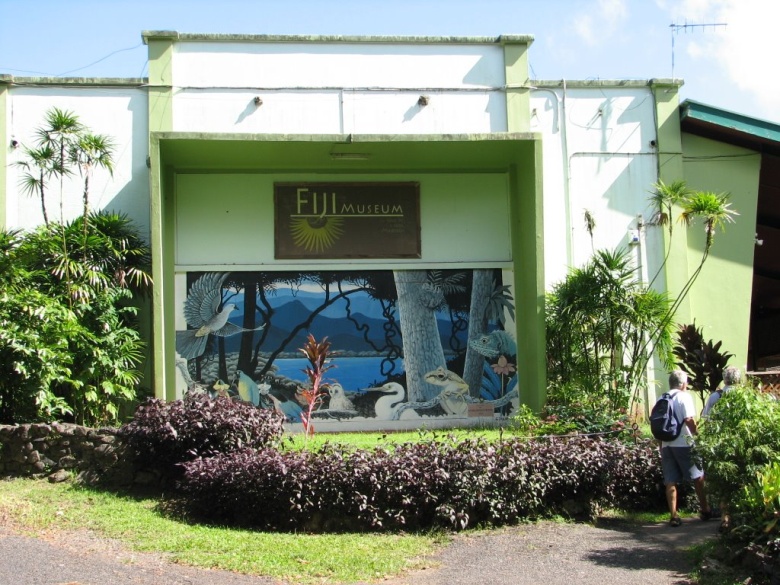 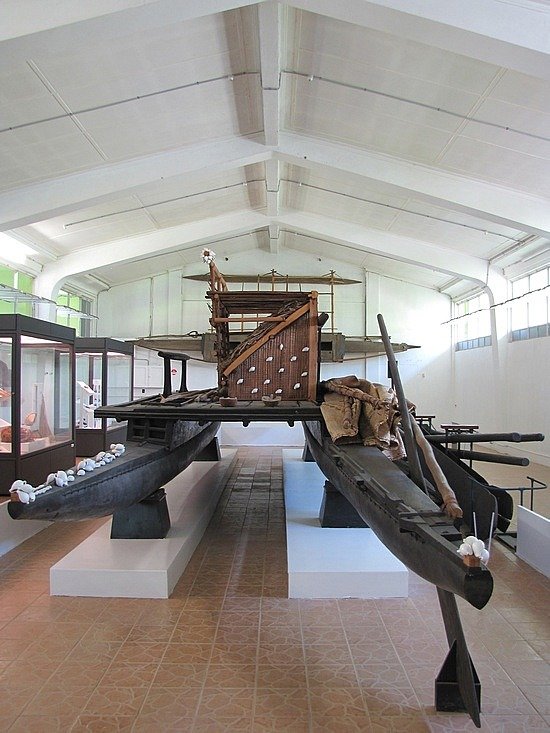 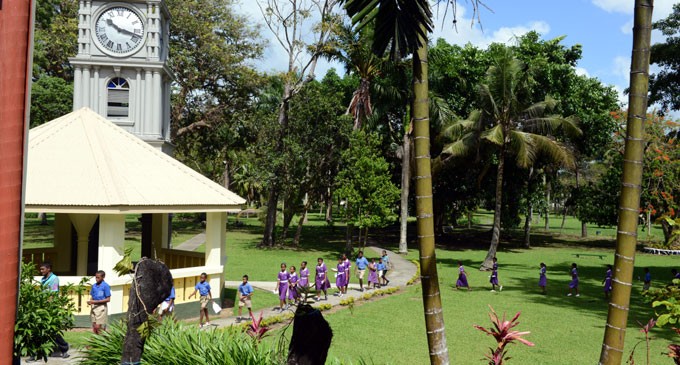 В настоящее время сады Терстона (Thurston Gardens), расположенные на территории островного государства Фиджи, являются его основной достопримечательностью. Сто лет росли первые деревья на месте сожженной древней столицы города Сува.Заложен сад в 1879 году в качестве Ботанического сада Фиджи под руководством ботаника Джона Хорна, но его официальное открытие состоялось только в 1913 году. Современная планировка с многочисленными аллеями, прудами,покрытыми удивительными водными растениями, деревьями, привезенными с разных концов планеты, предстала перед туристами и местными жителями. На плодородной вулканической почве выросли растения тропической флоры, такие, как, например, вечнозеленое дерево "слоновое яблоко" или dillenia indica. Оно цветет всю жизнь на протяжении более 50 лет. Плоды этого дерева используют в пищу люди и животные. Или Courupita guianensis курупита гвианская "дерево пушечных ядер", из твердых плодов которого даже делают посуду.Каждое растение сада имеет пояснительную табличку с подробной информацией о нем. На память можно купить особенные гирлянды, изготовленные из нежных лепестков плюмерии, используемые для украшения торжеств и праздников местным населением.На территории сада Терстона расположен музей истории Фиджи, где собрано большое количество предметов почти 4000-летней давности из прошлого коренных жителей Фиджи. Музей часто посещается туристами, что позволяет оказывать финансовую поддержку, идущую на развитие сада Терстона.
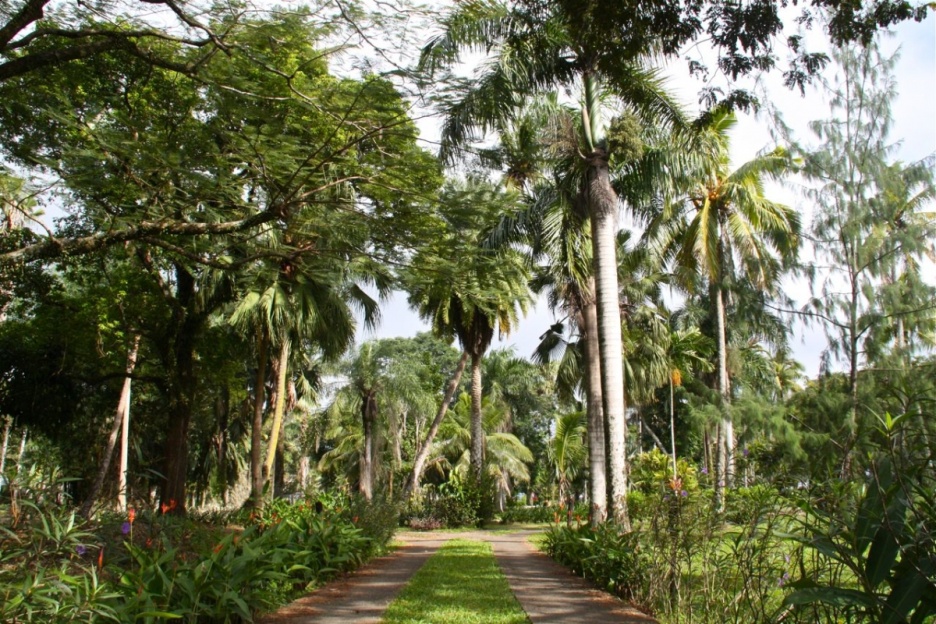 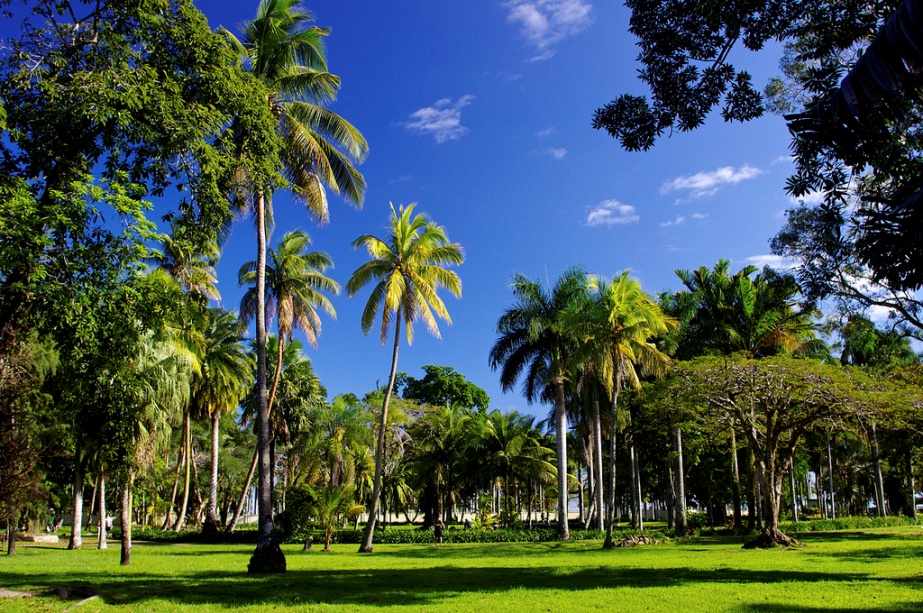 Парк «Элберт» – оживленное место проведения фестивалей и спортивных матчей.Самые популярные мероприятия в парке «Элберт» - Фестиваль Гибискусов и игры в регби. Помимо игр в регби, здесь часто устраивают футбольные матчи и игры в крикет. Территория хорошо благоустроена – здесь имеются скамейки, площадки для пикников, прогулочные и велосипедные дорожки. В парке также расположены продуктовые и сувенирные киоски, в которых можно приобрести предметы с национальной символикой.Место отлично подходит для отдыха всей семьей в тени деревьев или за просмотром игр и праздничных мероприятий. Около парка расположен президентский дом, а напротив находится набережная Сувы.
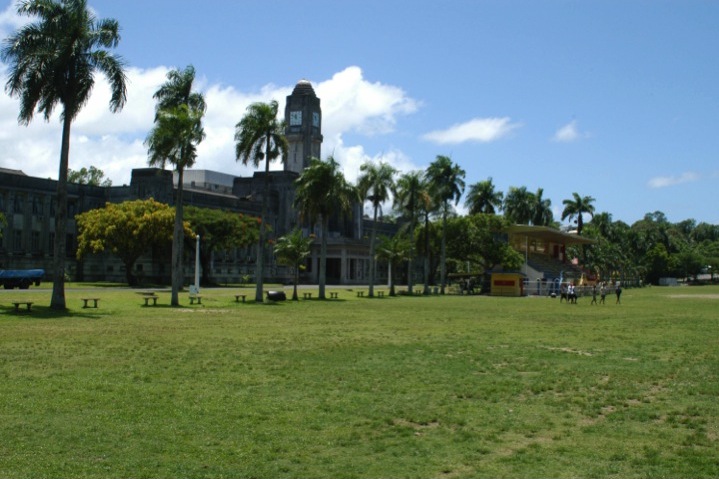 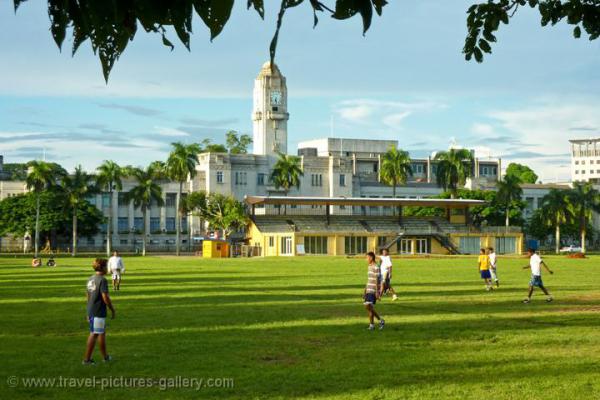 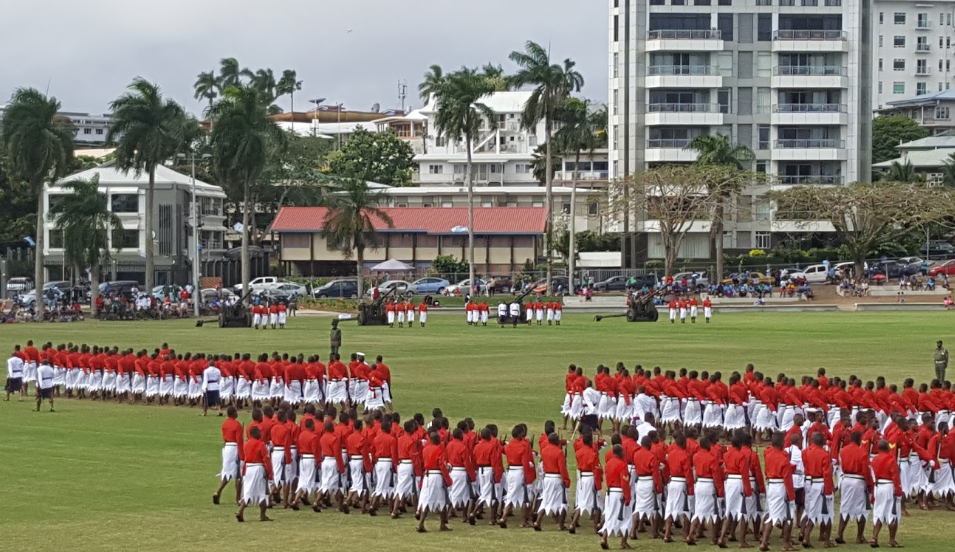 Томаниви (ранее называлась горой Виктория) — потухший вулкан высотой 1324 метров, расположенный на северном высокогорье острова Вити-Леву, самая высокая горная вершина Фиджи. На Томавини берут начало реки Рева, Навуа, Сингатока и Ба (англ.)русск.
На склонах горы расположена значительная часть высокогорных лесов острова. поэтому флора и фауна горы отличаются большим разнообразием видов. 17500 гектаров склонов горы являются ключевыми орнитологическими территориями Данные территории включают: Природный заповедник Томаниви иЛесной заповедник Вабу (образуют единый лесной массив). На этих территориях сохраняются такие угрожаемые и вымирающие виды, как тонганский голубь (англ.)русск., красногорлый украшенный лори, розовый попугай
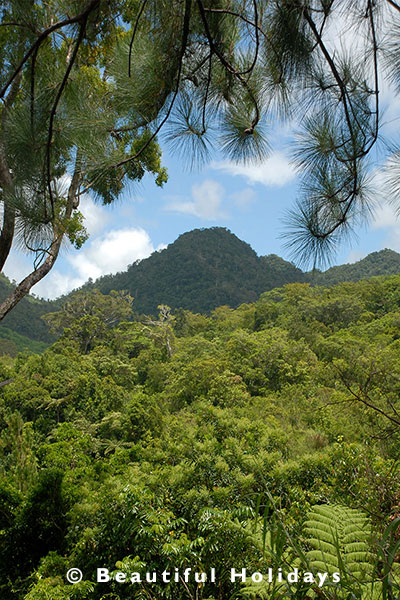 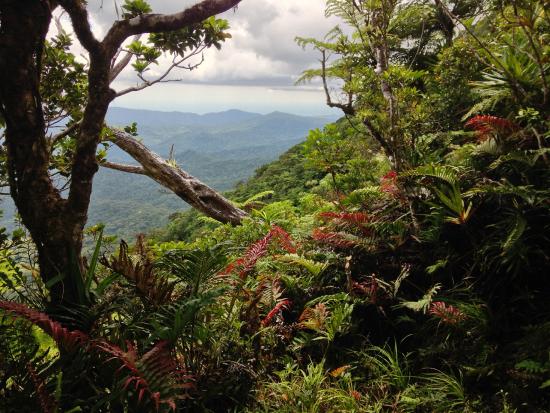 Сингатока (фидж. Sigatoka) — река на острове Вити-Леву (Фиджи). Исток реки находится у подножия горыТоманиви, высочайшей точки страны. Общая длина Сингатока составляет около 120 км. Протекает по центральной и западной части острова. Впадает в Тихий океан. Река имеет важное транспортное значение, так как фактически является единственным средством сообщения с поселениями, расположенными во внутренней части Вити-Леву. Большая часть Сингатока протекает по обширной равнине с плодородными почвами. В этом районе развито сельское хозяйство. В устье реки расположены песчаные дюны.
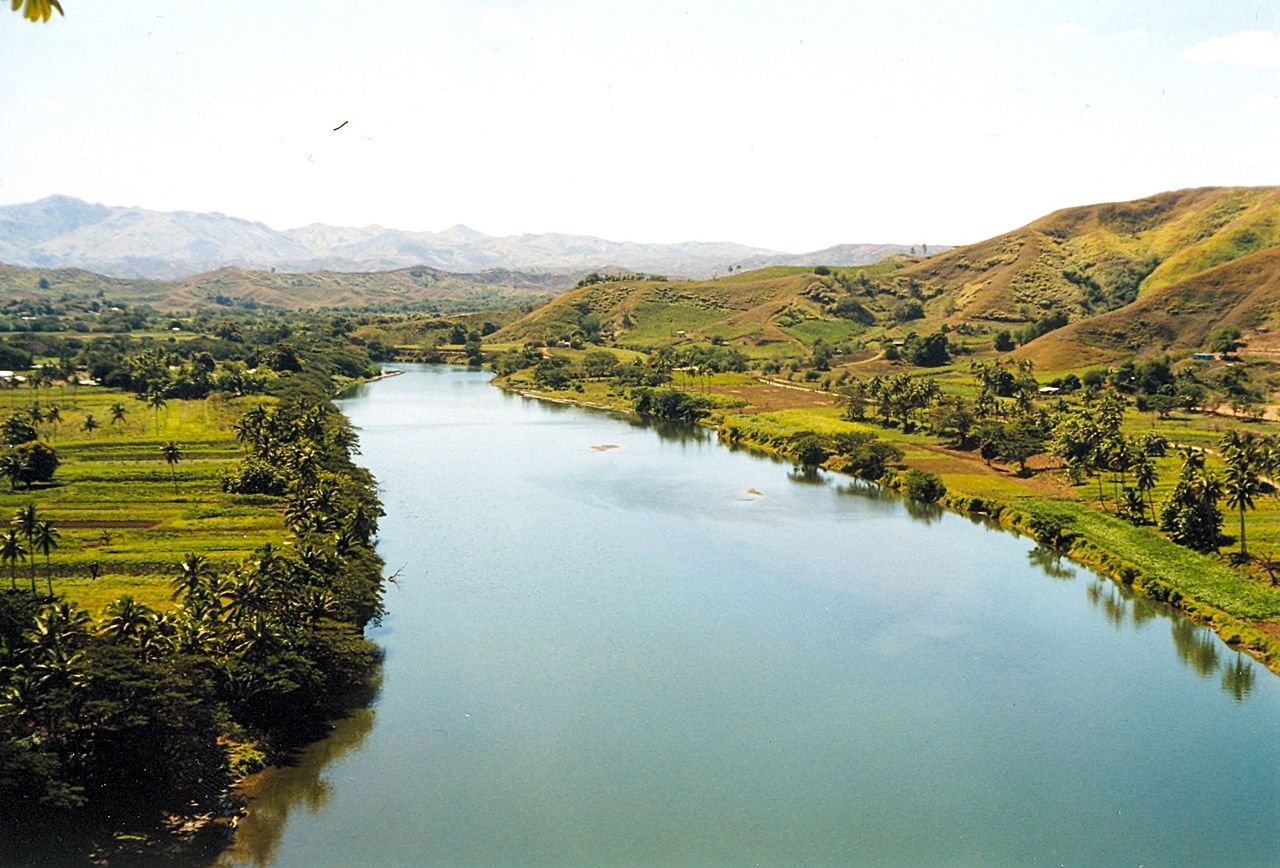 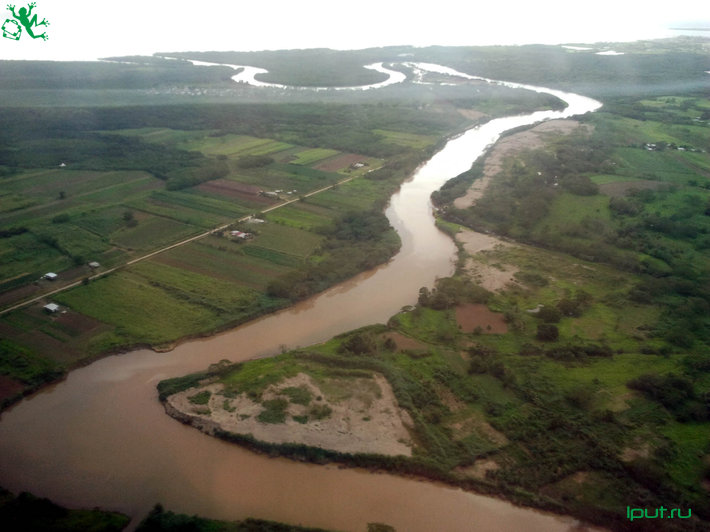 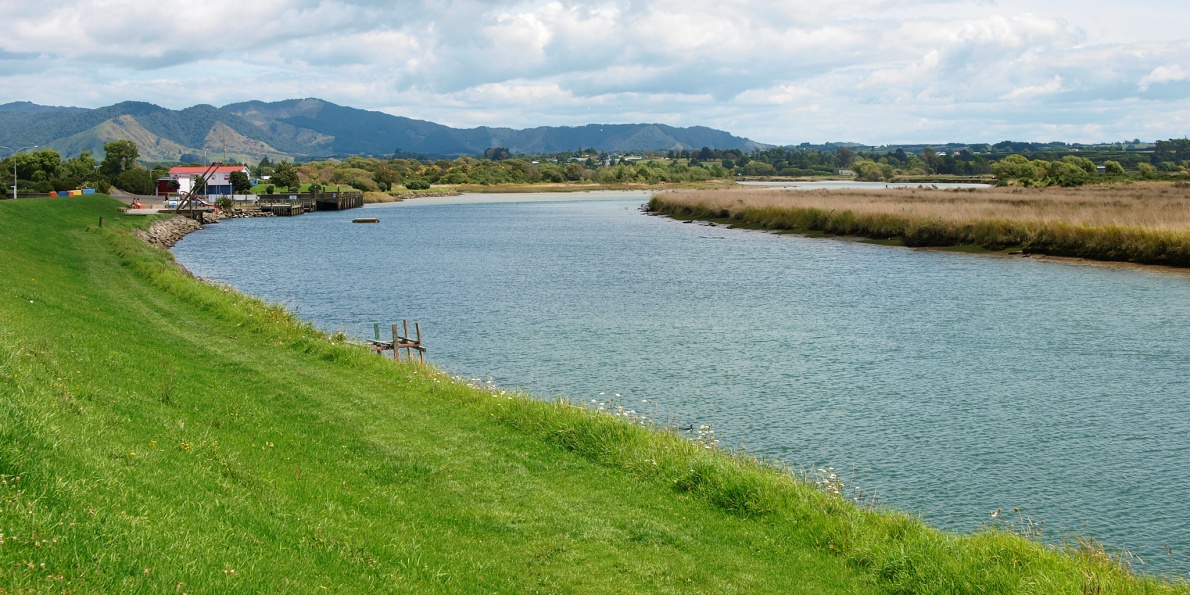 Лесной Парк Коло-и-Сува (Colo-i-Suva Forest Park)

Этот небольшой парк с тропическими лесами имеет площадь всего 2,5 кв. км., и до отказа наполнен яркими, мелодичными переливами пернатых и красочными представителями тропической флоры. Шести с половиной километровая пешеходная тропинка проведет вас вдоль естественных заводей и великолепных аллей, где вы можете почувствовать себя настоящим Индианой Джонсом – проходя по раскачивающемуся над бездной веревочному мосту или огромным каменным лестницам. Расположенный на высотах от 120 до 180 м., этот парк будет прекрасным местом, где можно в прохладе и свежести отдохнуть от шумной городской жизни Сува.Еженедельно, в течение примерно четырех дней на парк обрушивается тропический ливень, - в итоге в год общее количество осадков составляет примерно 420 см. В связи с этим тропинки в парке могут быть чрезвычайно скользкими – стоит заранее продумать вопрос о хорошей, качественной обуви. Если вы остались без ума от красот этого прелестного парка и уже собрались выходить, можете оставить небольшое добровольное пожертвование в информационном туристическом центре, - хоть эта процедура не обязательна, но знайте, что ваши деньги пойдут на сохранение этого замечательного уголка природы! 

Среди различных представителей живой природы стоит упомянуть 14 видов птиц, включая: алую малиновку, вида эндемичного для Фиджи ястреба-тетеревятника, красногрудого мускусного попугая, золотистого голубя и множество других.
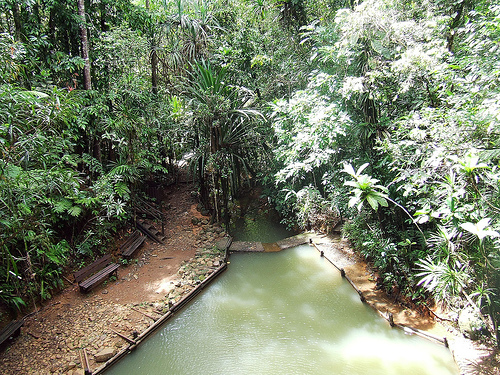 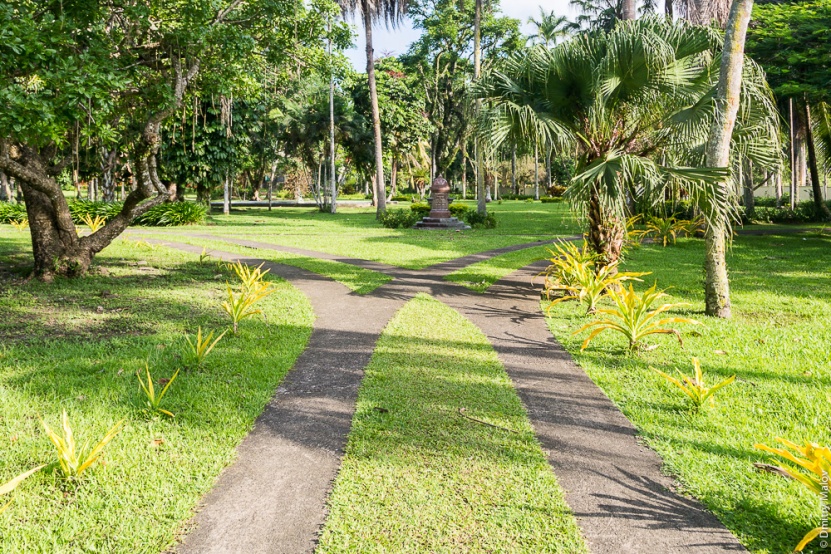